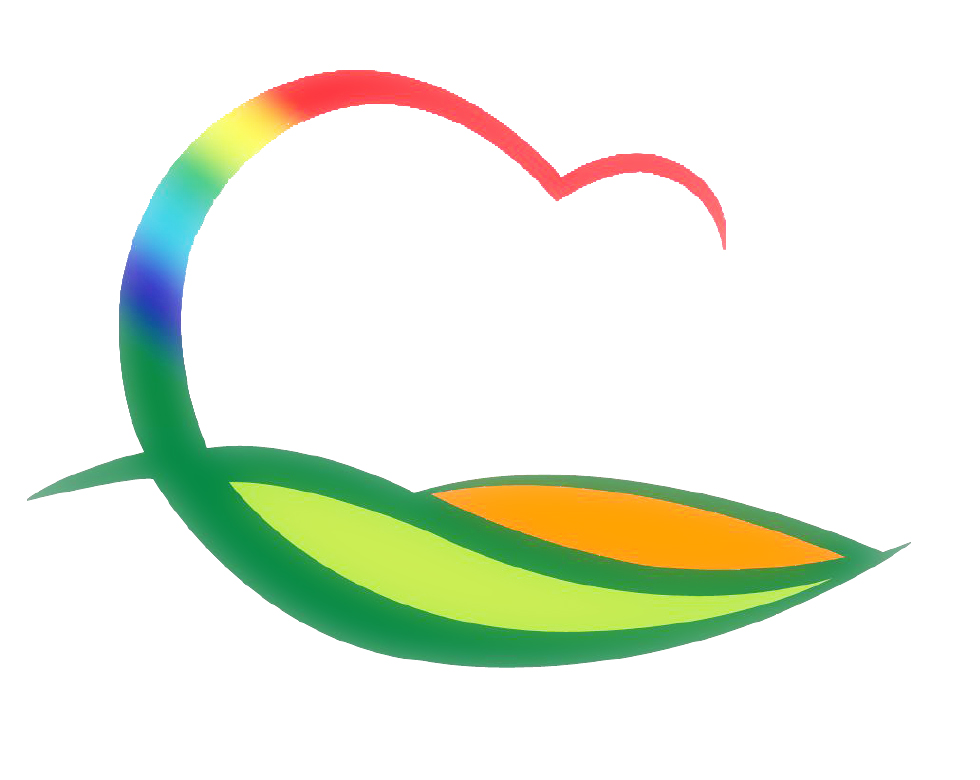 주간업무 (8.2. ~ 8.8.)
도 시 건 축 과
4-1. 용두교 신축이음 보수공사
대 상 지 : 영동읍 매천리(용두교) 529-112번지 일원
사 업 비 : 118백만원
사 업 량 : 신축이음 보수(L=107m)
4-2. 구촌리(소로2-225) 군계획도로 개설공사
대 상 지 : 용산면 용산리 33-4번지 일원
사 업 비 : 150백만원
사 업 량 : 도로개설(L=100m) ※분할측량 실시
4-3. 2021년도 주민생활 편익사업 발주
대 상 지 : 추풍령면 사부리 마을진입로 재포장공사
사 업 비 : 47백만원
사 업 량 : L=500m
4-4. 농촌마을회관 행복센터 조성사업 추진
사업내용 : 설계리마을 공동체 다목적실 증축
사 업 비 : 200백만원
추진내용 : 입찰대행 의뢰 및 시공사 선정, 공사 착공